2024年06月23日
主日崇拜

教会聚会
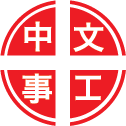 中文崇拜：每周日上午  9:30 , Baskin Chapel
中文主日學：每周日上午 11:00 , 教室2140B
  生命團契：每周五晚上  6:30 , 教室2103
请大家安静，预备心
坐在寶座上聖潔羔羊
The Holy Lamb on the Throne
等候神
Waiting Upon God
Psalms 詩篇
138:1-8
1 （大卫的诗。）我要一心称谢你，在诸神面前歌颂你。
2 我要向你的圣殿下拜，为你的慈爱和诚实称赞你的名。因你使你的话显为大，过于你所应许的（或作超乎你的名声）。

1 I will praise you, O Lord , with all my heart; before the "gods" I will sing your praise.
2 I will bow down toward your holy temple and will praise your name for your love and your faithfulness, for you have exalted above all things your name and your word.
3 我呼求的日子，你就应允我，鼓励我，使我心里有能力。
4 耶和华阿，地上的君王，都要称谢你，因他们听见了你口中的言语。

3 When I called, you answered me; you made me bold and stouthearted.
4 May all the kings of the earth praise you, O Lord , when they hear the words of your mouth.
5 他们要歌颂耶和华的作为，因耶和华大有荣耀。
6 耶和华虽高，仍看顾低微的人。他却从远处看出骄傲的人。

5 May they sing of the ways of the Lord , for the glory of the Lord is great.
6 Though the Lord is on high, he looks upon the lowly, but the proud he knows from afar.
7 我虽行在患难中，你必将我救活。我的仇敌发怒，你必伸手抵挡他们。你的右手也必救我。
8 耶和华必成全关乎我的事。耶和华阿，你的慈爱永远长存。求你不要离弃你手所造的。

7 Though I walk in the midst of trouble, you preserve my life; you stretch out your hand against the anger of my foes, with your right hand you save me.
8 The Lord will fulfill his purpose for me; your love, O Lord , endures forever- do not abandon the works of your hands.
祈禱
Prayer
我要一心稱謝你
Lord, I Praise with All of My Heart
奉獻祈禱
Offertory Prayer
1 Kings 列王記上
12:6-12
6 罗波安之父所罗门在世的日子，有侍立在他面前的老年人，罗波安王和他们商议，说，你们给我出个什么主意，我好回覆这民。
7 老年人对他说，现在王若服事这民如仆人，用好话回答他们，他们就永远作王的仆人。

6 Then King Rehoboam consulted the elders who had served his father Solomon during his lifetime. "How would you advise me to answer these people?" he asked.
7 They replied, "If today you will be a servant to these people and serve them and give them a favorable answer, they will always be your servants."
8 王却不用老年人给他出的主意，就和那些与他一同长大，在他面前侍立的少年人商议，
9 说，这民对我说，你父亲使我们负重轭，求你使我们轻松些。你们给我出个什么主意，我好回覆他们。

8 But Rehoboam rejected the advice the elders gave him and consulted the young men who had grown up with him and were serving him.
9 He asked them, "What is your advice? How should we answer these people who say to me, 'Lighten the yoke your father put on us'?"
10 那同他长大的少年人说，这民对王说，你父亲使我们负重轭，求你使我们轻松些。王要对他们如此说，我的小拇指头比我父亲的腰还粗。
11 我父亲使你们负重轭，我必使你们负更重的轭。我父亲用鞭子责打你们，我要用蝎子鞭责打你们。

10 The young men who had grown up with him replied, "Tell these people who have said to you, 'Your father put a heavy yoke on us, but make our yoke lighter'-tell them, 'My little finger is thicker than my father's waist.
11 My father laid on you a heavy yoke; I will make it even heavier. My father scourged you with whips; I will scourge you with scorpions.' "
12 耶罗波安和众百姓遵着罗波安王所说你们第三日再来见我的那话，第三日他们果然来了。

12 Three days later Jeroboam and all the people returned to Rehoboam, as the king had said, "Come back to me in three days."
今日證道

人生拐点

Life and Prayer

王牧师
默 祷
Prayerful Meditation
報 告
Announcements
BBC 中文事工通知
歡迎新朋友
Welcome New Friends
祝 福
Benediction
彼此問安
Greeting of Peace